Educating about geoengineering: ‘Fight the Flood’
As the Earth’s temperature increases engineering the climate is becoming an increasingly viable and practical solution to our problems. 
Yet, this method of preventing climate change is little known and generally opposed. 
 ‘Fight the Flood’ is a unique cooperative game educating the players on various geoengineering techniques.
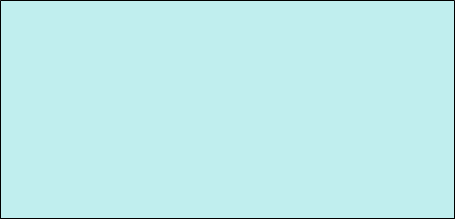 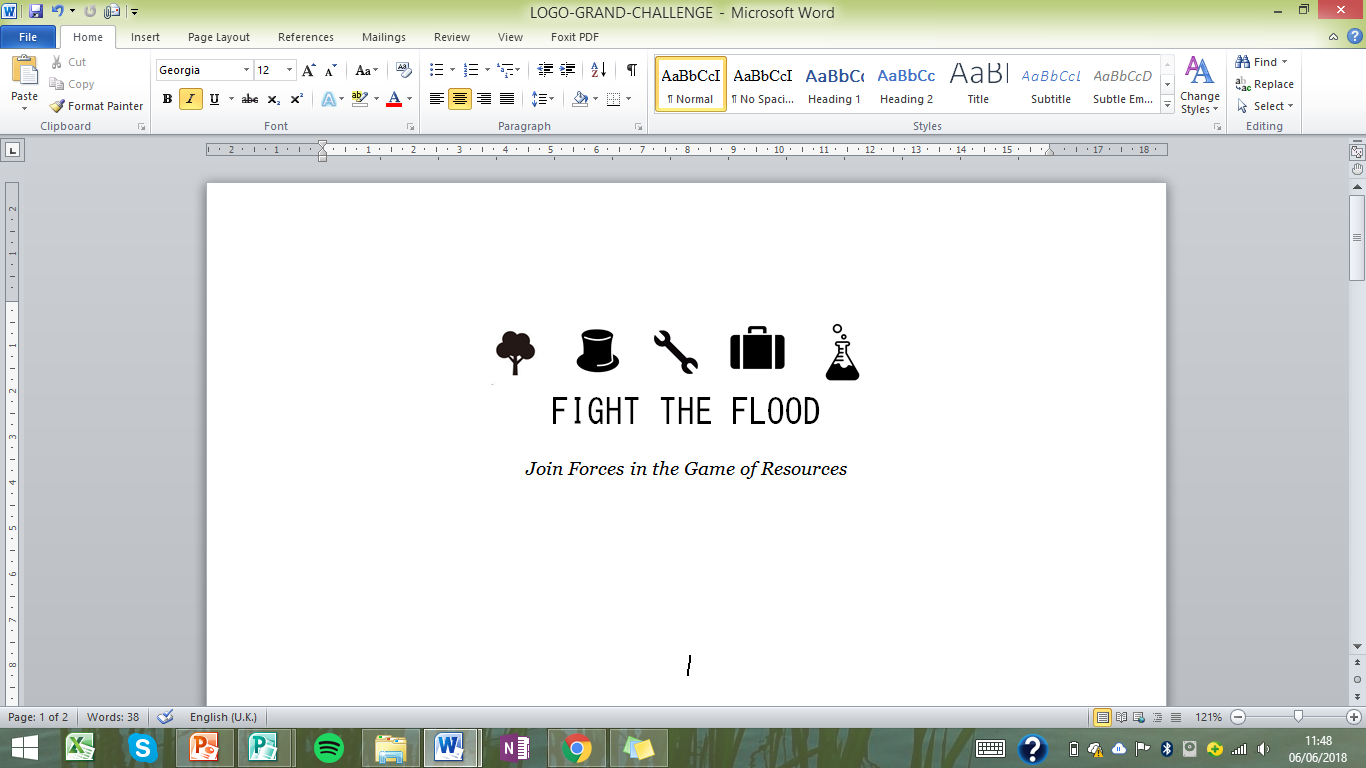 Product: 
An engaging 3D strategy board game 
Objectives: 
To promote cooperative play through the key players in the geoengineering debate 
Inform the public on the geoengineering solutions to climate change 
Educate people on the pros and cons of different geoengineering techniques
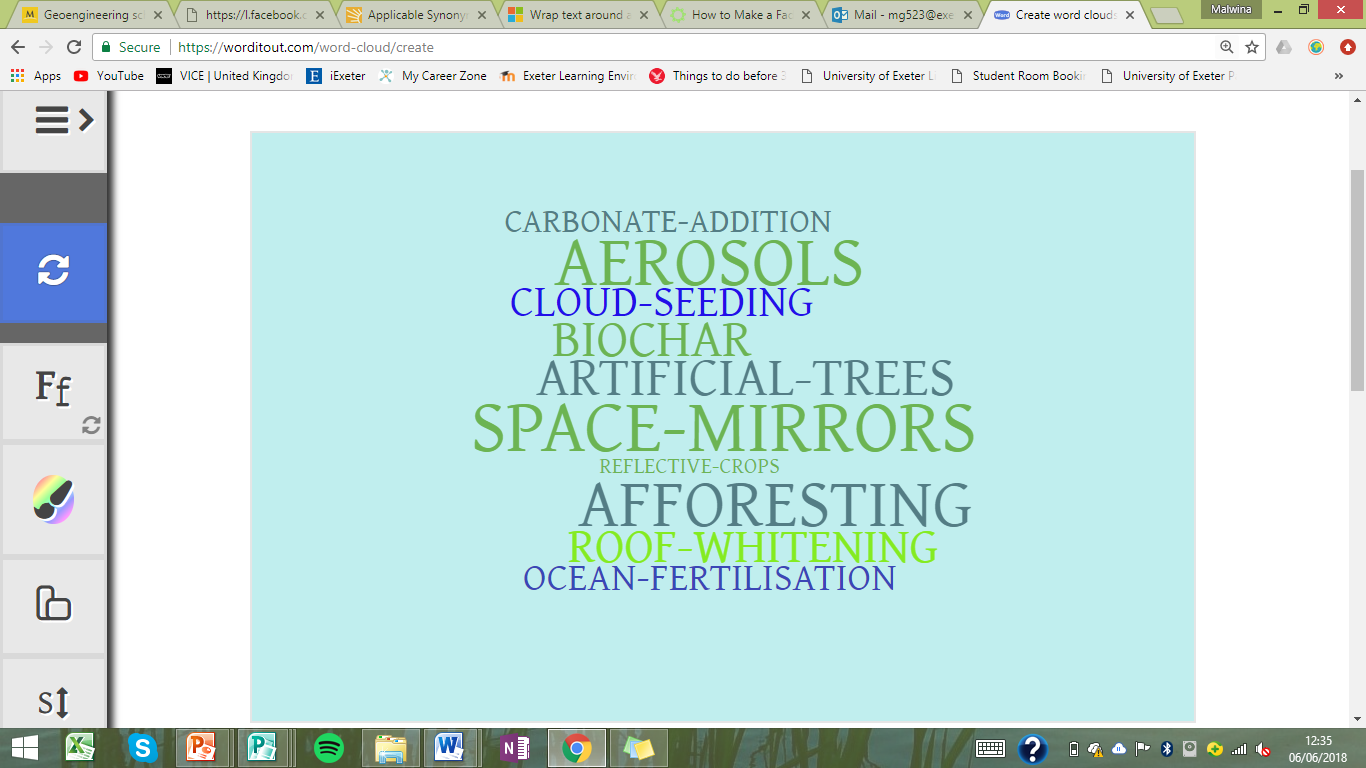 What does it teach? 
Pressing twenty-first century problems and the possible solutions 
The positive and negative implications of engineering the climate 
The importance of cooperation in solving one of humanity’s greatest challenges
The various geoengineering techniques available to players